Какво ни кара да купуваме това, което купуваме?
Ас. Алексей Потебня
Поведението на потребителите е комплексен феномен
Какво определя поведението на потребителите?
Променило ли се е потребителското ни поведение с течение на времето?
Всичко ли се свежда до повече и по-импулсивно потребление?
Интервенции в рамките на политиката: могат ли политиките да повлияят на поведението?
Кога е по-вероятно поведението да се промени?
Темата е инспирирана от работата на Лусия Рейш
Лусия Рейш е преподавател по потребителско поведение и политика за защита на потребителите в Икономическото училище в Копенхаген, Дания. Като научен работник в областта на потреблението тя участва в няколко изследователски проекта, финансирани от ЕС.
Какво определя поведението на потребителите?
Какво купихте за Коледа и Нова година?
Какви са външните фактори, които ни повлияха?
Достъп до продукта
Наличност
Приемлива цена
И др.
Вътрешни фактори
Мотивация
Предпочитания
Потребности
И др.
Нека да помислим!
Дали винаги можем да си позволим стоката сме купили?
(последен модел „умен“ телефон; скъпа почивка на екзотична дестинация; покупка на скъп имот)
Каква е ролята на търговските съобщения?
(информация за пускане на нов модел „умен“ телефон; съобщение в медиите за повишаване цените на имотите; споделена емоция на „приятели“ в социалните мрежи)
До каква степен се повлияваме от това, което правят другите около нас?
(„Всички го правят! Защо да не си го позволя и аз?“; „Така мога да бъда по-добър от останалите!“)
[Speaker Notes: Купихте ли подарък?
Подаръкът, който купихте беше ли полезен за човека?
Защо чакахте да купите този подарък точно сега, а не когато сте осъзнали нуждата?
Дали се консултирахте с човека за неговата нужда или Вие взехте решението вместо него, осланяйки се на вашата собствена преценка?
Поставихте ли си бюджет и как го определихте? Това стана на база на това колко можете да си позволите или стана на база на това, което вие очаквате като стойност да Ви бъде подарено на Вас?]
Вие как постъпихте?
https://forms.gle/LjzVbjFFYqikHEB38
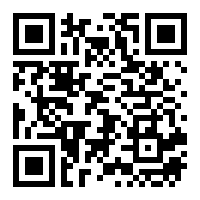 Изводи за потребителското поведение
Какво определя поведението на потребителите? (изводи)
„Според някои изследвания от 90 % до 95 % от избора, който правим в магазините, се определят от импулси, емоции и навици. Купуваме главно това, което познаваме. Само малък процент от нашите покупки се правят въз основа на информирано решение. Разбира се, данните могат да варират в зависимост от групата. Младежите се влияят, както изглежда, повече от търговските съобщения“ Лусия Рейш
Какво е необходимо да знаем за общуването с по-младите групи потребители и кои канали да избираме?
Значение на емоцията
Значение на визуалното
Значение на цялостното преживяване
Променило ли се е потребителското ни поведение с течение на времето?
Потребителското поведение
Авангардни тенденции
Стабилност при характеристиките на потребителското поведение
„онова, което правят другите хора около нас“
В течение на времето, нашето поведение се усложнява, а „на рафтовете“ има все повече стоки и все по-голям избор
Онлайн пазаруването промени очакванията
„Сега можем да поръчаме почти всичко, което се предлага на световния пазар, и очакваме то да ни бъде доставено.“
Промяна в структурата на разходите на домакинствата
„ние харчим повече за комуникации, информация и технологии, пътуване и жилища“
„В Европа хората като правило спестяват по-малка част от доходите си. За тях сега е по-вероятно да вземат потребителски кредит за пътуване и електронни устройства.“
[Speaker Notes: В някои отношения основните характеристики са останали едни и същи. Ние се влияем от онова, което правят другите хора около нас. В други отношения поведението ни се е променило значително. То е станало много по-сложно. На рафтовете има повече продукти и по-голям избор.
Пазаруването онлайн издигна нещата на друго равнище. Сега можем да поръчаме почти всичко, което се предлага на световния пазар, и очакваме то да ни бъде доставено. Това развитие доведе естествено до промени в потребителското поведение. Има по-малко саморегулиране.
Структурата на разходите на домакинствата също се промени в известна степен. В Европа ние харчим повече за комуникации, информация и технологии, пътуване и жилища. Технологичното развитие повлия на потребителския ни избор. Преди няколко десетилетия не всяко домакинство притежаваше телевизор. Днес в ЕС и в други развити региони много домакинства имат повече от един телевизионен приемник.
Другата разлика е свързана с нашите спестявания. В Европа хората като правило спестяват по-малка част от доходите си. За тях сега е по-вероятно да вземат потребителски кредит за пътуване и електронни устройства. Някои от тези тенденции бяха отразени в проучванията на „Евробарометър".]
повече и по-импулсивно потребление?
Тенденции
Вероятни причини
силна тенденция към „устойчиво и сътрудничещо потребление“
Елементът „приемлива цена" в триъгълника „достъп, наличност и приемлива цена" натежава

Какъв да бъде маркетинговият микс и каква да бъде разумният комуникационен микс?
А какво искат да чуят хората? (Хората искат котенца с кошници…)
За нас е важно какво консумираме!
За нас е важно какво ще оставим на следващите поколения!
Ние не сме достатъчно богати и достатъчно щастливи!
могат ли политиките да повлияят на поведението?
Демокрация има тогава, когато политиките са подкрепени от обществата
„Неустойчивите системи“ са скъпи – цената има значение!
Няма как да ползваме нещо, за което няма създадени условия
„Публичните органи също са купувачи — пазарна сила за някои продукти.“
„Публичната политика също играе роля за трансформиране на инфраструктурата, така че тя да предлага по-устойчиви варианти“
„Ключът към успеха на публичната политика е да предложи здравословни и устойчиви варианти по подразбиране с възможността те да бъдат свободно отхвърлени.“
Кога е по-вероятно поведението да се промени?
Положителни фактори
Негативни фактори
Информационни кампании за повишаване на осведомеността (напр. социална реклама)
Трябва да разбираме вкоренените представи и в никакъв случай да не се опитваме да ги променяме – работим с тях
Нашият относителен статут по сравнение с този на хората като нас
Когато разработваме дадена инициатива или политика, не бива да се опитваме да променяме вкоренените представи
„Има многобройни добри идеи за споделяне на ресурсите — от наемане на дрехи от модни хранилища до вземане под наем на инструменти от съседи. За разработването на подобни идеи за една или друга пазарна ниша може да е необходимо насърчение или подкрепа от страна на публичните органи.“ 
Лусия Рейш
И нека да видим как пазарувахте вие!
Анализ на резултатите от изследването